المادة: المهارات الرقميةالتاريخ: 13 – 6- 1445هـالأسبوع: الخامسالوحدة : الثانية
السلام عليكم ورحمة الله وبركاته
مراجعة للدرس السابق
هي مزيج من التدوين والمحادثة المباشرة:

الرسائل النصية
المدونات المصغرة
البريد الالكتروني

مراجعة للدرس السابق
المواطنة الرقمية هي طريقة لإعداد الطلبة لإساءة استخدام التقنيات الرقمية.:

صح
خطأ

مراجعة للدرس السابق
آداب السلوك على الانترنت(نيتيكيت):

تتضمن حقوق الأشخاص على الأشياء التي ينشئونها.
تحدد قواعد السلوك الواجب اتباعها عند استخدام الانترنت
حماية البرامج من الإجراءات الغير قانونية

قال  صلى الله عليه وسلم: "المسلم من سلم المسلمون من لسانه ويده"
وقال  صلى الله عليه وسلم: "ليس المؤمن بالطعان، ولا اللعان، ولا الفاحش، ولا البذيء"
التنمر الالكتروني
سنتعلم اليوم
أنواع التنمر الالكتروني
نصائح لمواجهة التنمر الالكتروني
ماذا أقصد بالتنمر الالكتروني؟!!
من أعمال الترهيب والتخويف
عمل عدواني
صفة حميدة يجب التحلي بها
خلق سيئ يجب الحذر منه
التحرش السلوكي واللفظي
مساعدة الآخرين
عزيزتي لمعرفة أنواع التنمر الالكتروني صلي كل نوع بالجملة المناسبة له
التنمر اللفظي
تعليقات ومنشورات تهدف الى إيذاء الأشخاص
نشر المعلومات والصور الشخصية
اختراق حساب شخص بغرض المراقبة أو انتحال الشخصية
عندما أنشر محادثات وصور ورسائل دون إذن مالكها
اختراق الحسابات الشخصية
تستهدف صانعي المحتوي بخطاب كراهية أو نشر فضيحة
النبذ الالكتروني/ تنمر جماعي
عندما تستهدف مجموعة شخصا معينا وتطارده وتلاحقه
تنمر صانعي المحتوى
عزيزتي
ركزي جيدا
التنمر اللفظي
تنمر صانعي المحتوى
نشر المعلومات والصور الشخصية
اختراق الحسابات الشخصية
تنمر صانعي المحتوى
عزيزتي اكتبي الإجابة بالمحادثة
أي أنواع التنمر ناقصة؟
نصائح لمواجهة التنمر الالكتروني
ساعدي نورة في هذا الموقف
كلما نشرت تغريدة أو صورة أجد مجموعة من التعليقات  تستهزئ  بي وتسخر مني.. ماذا أفعل؟ ساعديني
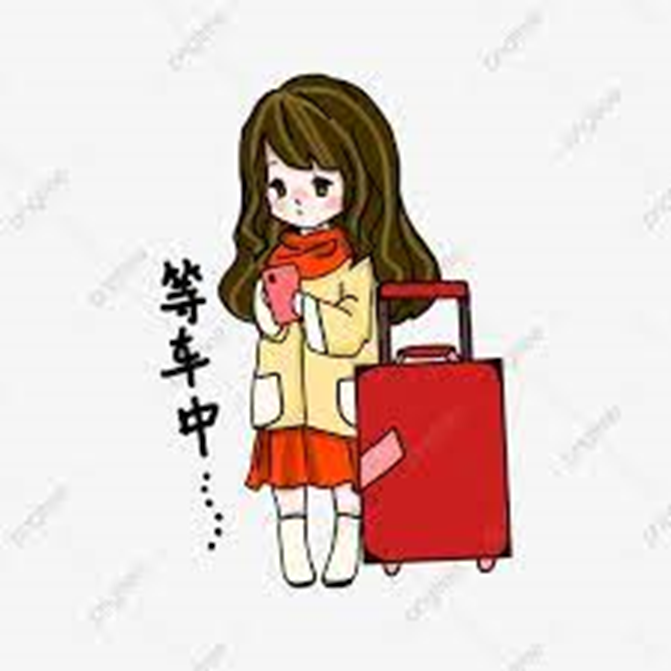 يوجد شخص كثير التنمر علي ويلاحقني في جميع حساباتي ... كيف أتصرف معه؟
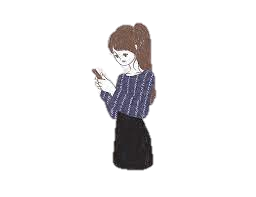 ما رأيك بتصرفها؟
أما أنا فقد عرفت طريقة للتعامل مع المتنمرين، أرد عليهم ولا أسكت عن حقي أبدا ،أسبهم وأشتمهم وأرد على الكلمة بعشرة
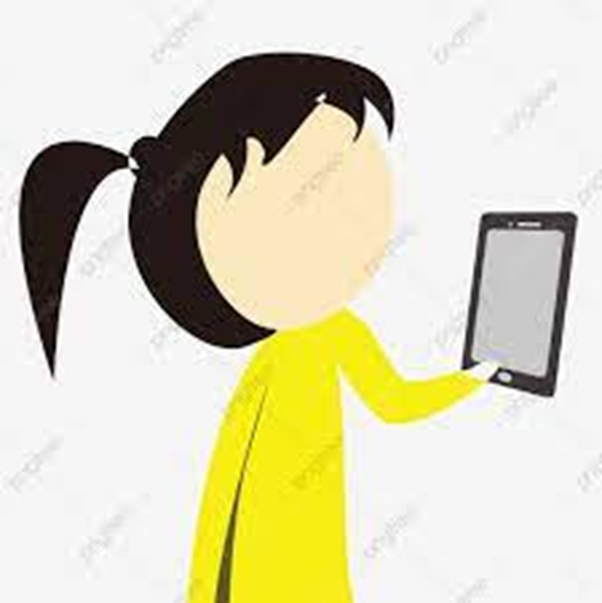 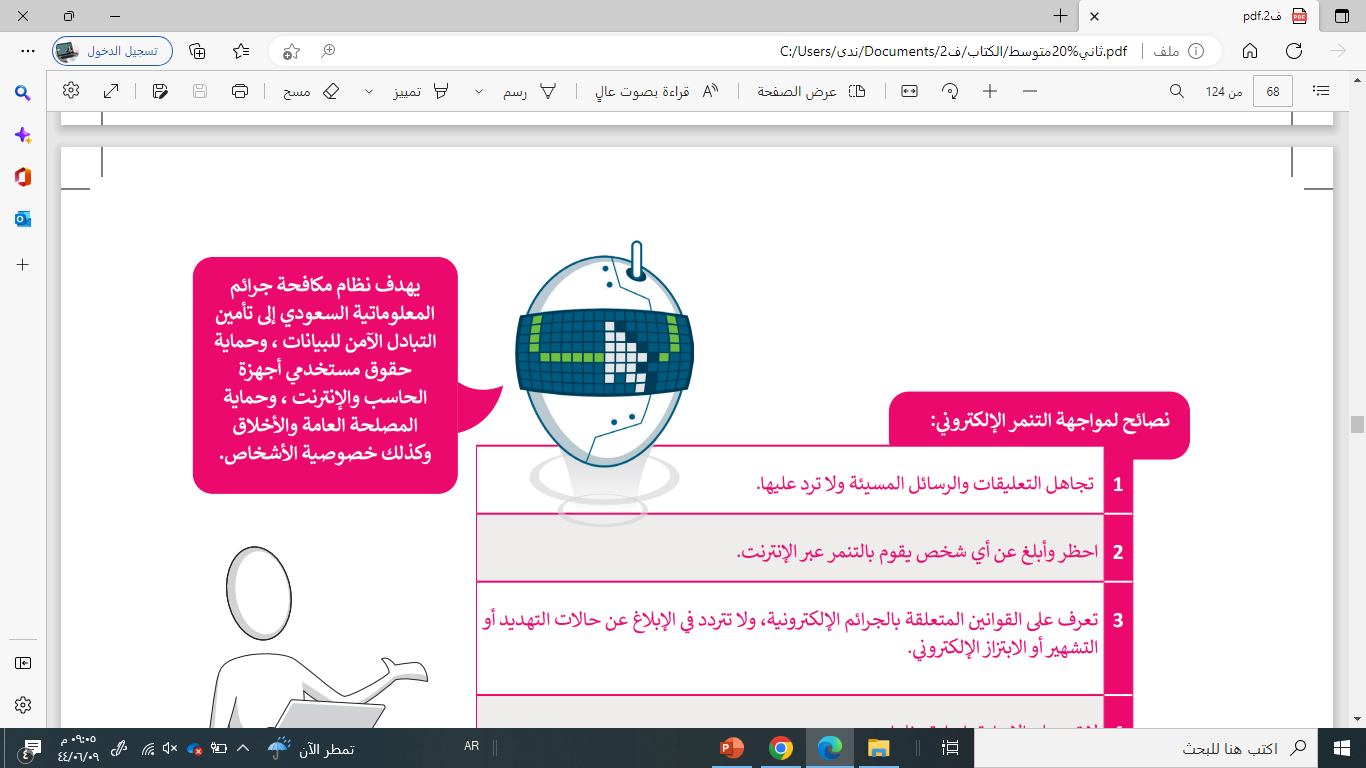 ملخص درس اليوم
العنوان: تابع أدوات الاتصال والمواطنة الرقمية  صفحة (66+67)


تعلمنا اليوم :

أنواع التنمر الالكتروني:

نصائح لمواجهة التنمر الالكتروني
الواجب في منصة مدرستي